LABORATORY ANALYTICAL  TESTS
1)Sampling
2)Preparation of vegetable and animal drugs for analysis
3)Analytical tests done
Determination of foreign organic matter
Total ash
Alcohol insoluble ash
Water soluble ash
Moisture content
Total  solids
Alcohol soluble chemical constituents
Water soluble constituents
Alcohol content
Weight per ml
Specific gravity
Boiling range
Melting  range
Congealing  temperature
Refractive  index
Optical  rotation
PH  value
Acid  value
Saponification  value
Ester  value
Iodine value
Chromatographic  Analysis
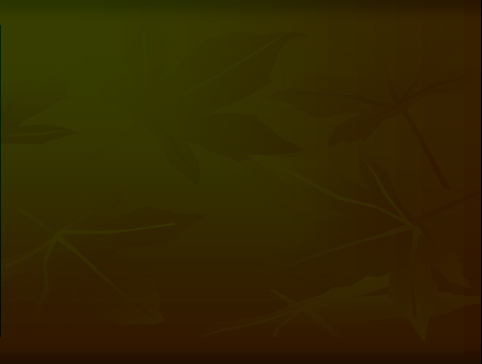 ESTER VALUE – Is the number of mg of KOH required to neutralize the acids resulting from the complete hydrolysis of 1 g of the substance
ASH VALUE – The amount of inorganic ash left out when 2-3 g of vegetable drugs are incinerated
SULPHATED ASH - Take about 2-4 g of the drug, weighed and moisten with sulphuric acid. Ignite gently,then cool and weigh.Calculate the percentage of the sulphated ash with reference to the air-dried drug
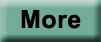 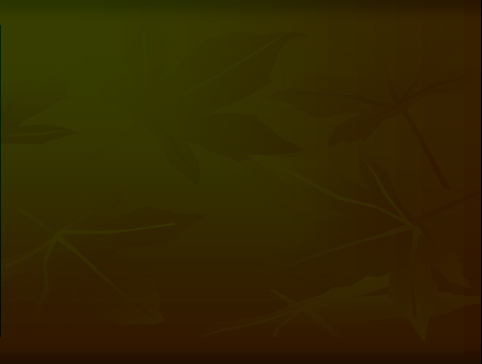 ACID VALUE – Indicates the amount of free acid present in the fat or oil and is defined as the mgs of KOH required to neutralize 1 g of the fat or oil
IODINE VALUE – Is defined as the number of grams of iodine that combine with 100 g of oil or fat
SAPONIFICATION VALUE – Is the number of mg of KOH required to neutralize the fatty acids resulting from the complete hydrolysis of 1 g of the oil or fat
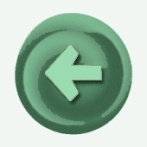 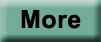 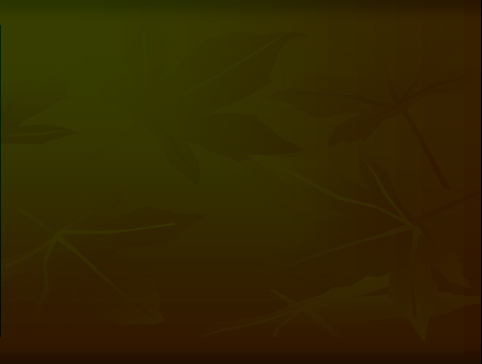 DETERMINATION  OF WATER- SOLUBLE ASH
Boil the ash for five minutes with 25ml of water
Collect the insoluble ash in a Gooch crucible, or a filter paper
Wash with hot water and ignite to constant weight at a low temperature
Subtract the weight of insoluble matter from  the weight of the ash; the difference in weight represents the water- soluble ash
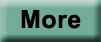 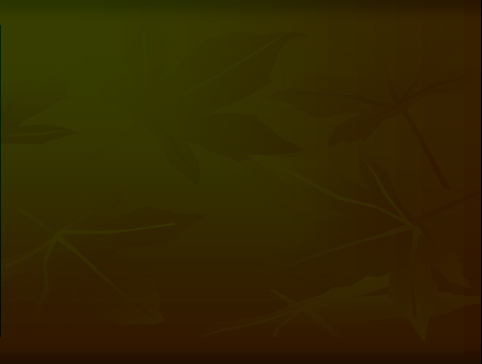 DETERMINATION  OF WATER- SOLUBLE CONTENTS
Add 5g  to 50ml of  hot water  in a stoppered flask
Shake well and allow to stand for 10 min and add 2g of Keiselguhr and filter
Transfer 5ml of the filtrate to an evaporating dish and dry on a water bath for half an hour and in an oven for 2 hrs
Calculate the percentage of water soluble content with reference to air-dried drug
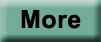 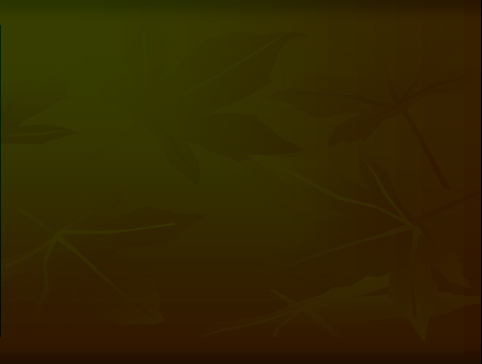 DETERMINATION OF ALCOHOL SOLUBLE CONTENTS
Macerate 5g of the air- dried drug, coarsely powdered with 100 ml of alcohol of the specified strength in a flask for 24 hrs
Filter rapidly taking precautions against loss of alcohol
Evaporate 25 ml of the filtrate to dryness in a dish at 105 degree and weigh. Calculate the percentage of alcohol- soluble content
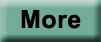 DETERMINATION OF MOISTURE CONTENT
GRAVIMETRIC  METHOD
    10g  of drug taken in an evaporating dish
    Dried on a water bath and apparently dried
    Transferred to an oven and dried at  1050C
     for 5hrs and weighed
     Continued drying and weighing at 15 minutes intervals until two successive weighing show no difference
VOLUMETRIC METHOD(TOLUENE DISTILLATION METHOD)
The drug sample and toluene is taken in a distilling flask and is distilled
Toluene and water forms an azeotropic mixture and goes into condensor
The cooled vapour goes to receiver
Water, being of greater density than toluene falls to graduated portion and quantity of water content is directly measured
TITRIMETRIC METHOD(KARL  FISCHER METHOD)
APPARATUS
A closed apparatus with two burettes, titration vessel with electrodes and magnetic stirrer
 Two platinum electrodes immersed in solution to be titrated and current of 5-10 microamperes passed
    The air within the apparatus is kept dry by calcium chloride
PROCEDURE
25 ml of methanol is taken in a titration flask and titrated to it’s end point using karl fischer reagent taken in burette
A weighed amount of drug sample is taken and transferred to titration flask
Stirred vigorously and titrated against karl fischer reagent
The water content of the drug sample is calculated using the formula W=S  x F , Where S  = amount of reagent used, F is water equivalence factor
The water equivalence factor, F in mg of water per ml of the reagent is given by the expression 0.1566 w/v, where w is the weight, in mg, of the sodium tartrate and v is the volume, in ml, of the reagent required.
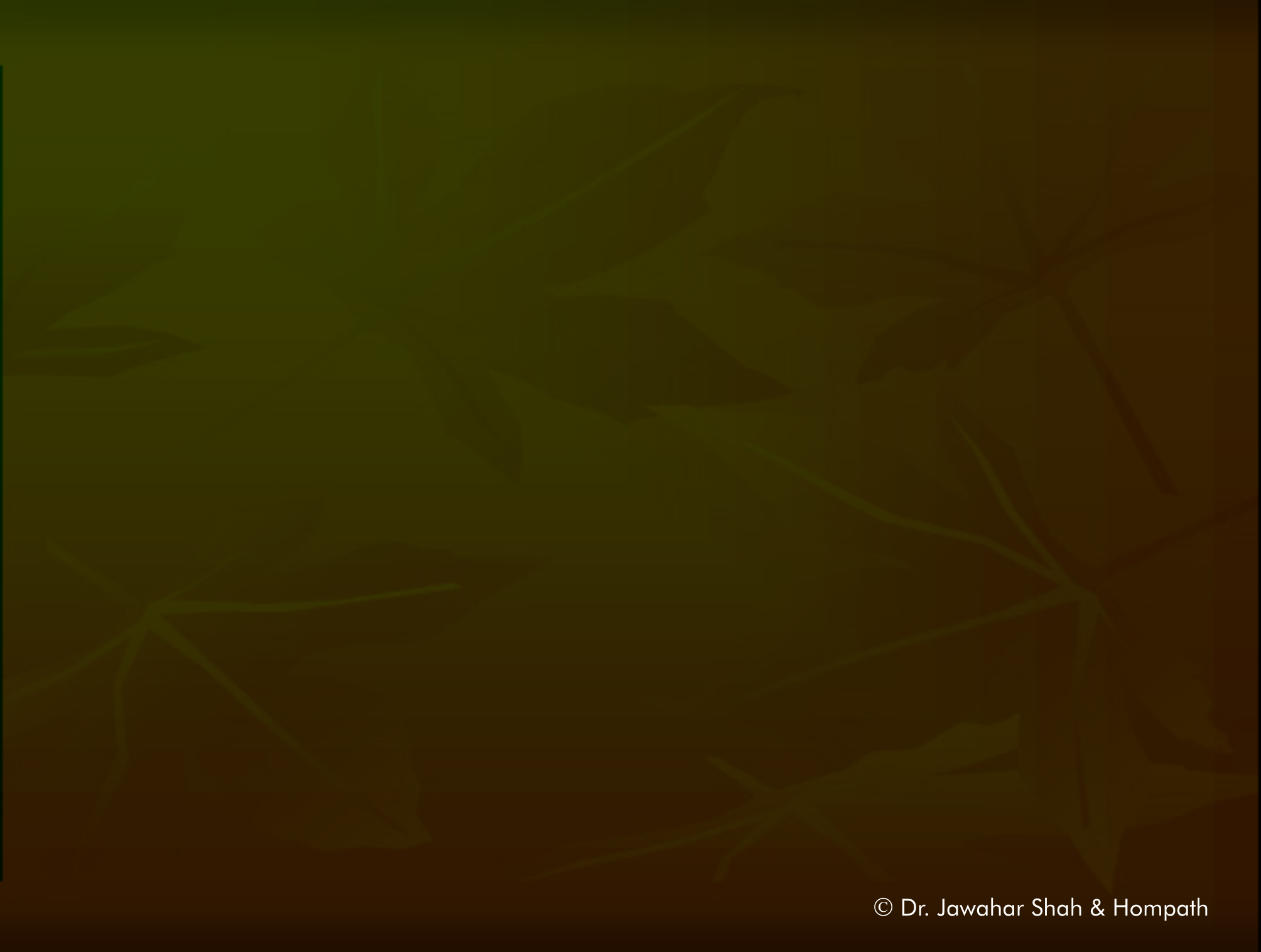 BOILING RANGE – Is the range of temperature within which the whole liquid evaporates
  MELTING  RANGE – Is the range between the temperature at which the substance begins to melt, as shown by the droplets and the temperature at which it completely melts, as shown by formation of droplets
  CONGEALING TEMPERATURE – Is the highest temperature at which a liquid solidifies
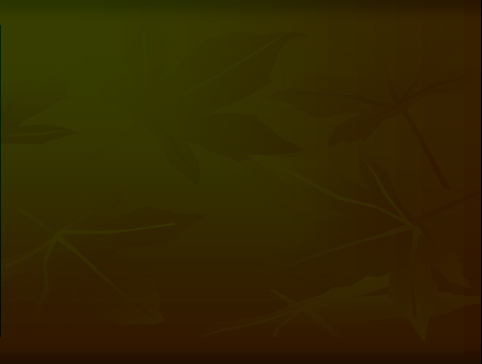 REFRACTIVE  INDEX – Is the ratio of the velocity of light in vacuum to its velocity in  the substance.
Is determined by  REFRACTOMETER
A  convenient instrument is the Abbe refractometer, in which the angle measured is the CRITICAL ANGLE for total reflection between glass of high refractive index and the subatance to be examined
Refractive index of glycerin – 1.471
Olive oil – 1.468
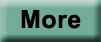 REFRACTOMETER
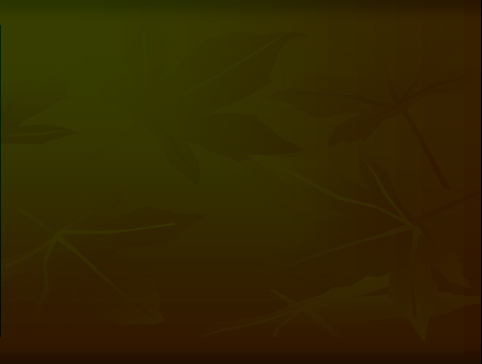 OPTICAL  ROTATION – Is defined as the angle through which the plane of polarised light rotated when polarised light obtained from sodium vapour lamp passes through 1 decimeter thick layer of a liquid or a solution of a substance
Is the property of a substance to rotate the plane of polarised light
Substances are dextrorotatory if plane is rotated to right. Is designated by (+) sign and laevorotatory if rotated to left and  designated by  minus (-) sign
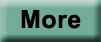 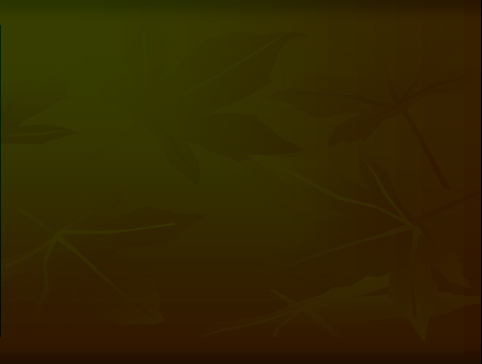 If  a beam of monochromatic light (single coloured with single wavelength is passed through crystal of iceland spar, it splits into 2, each vibrating in one plane. The light is said to be plane polarised. Combination of 2 iceland prisms is called Nicol Prism
First prism is the Polariser and the second one is the Analyser. Both prisms are  kept in same line
Mother  tincture is kept in between the polariser and analyser
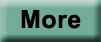 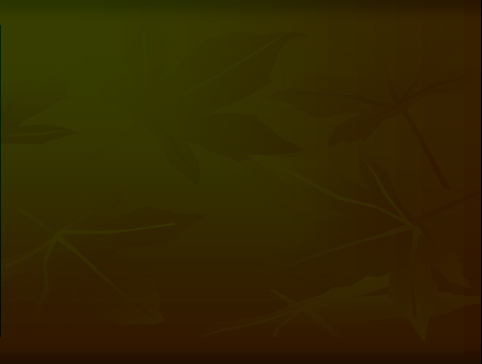 The monochromatic light passing through the first prism gets polarised and the plane of polarisation is rotated to left  or right by the analyser


 The property by virtue of which many organic compounds turn the plane of polarised light to a clock wise or anti-clockwise direction is called optical activity
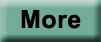 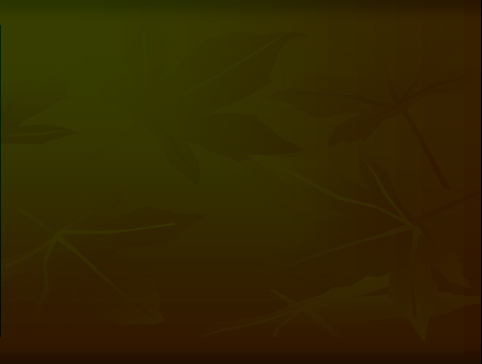 The  compounds  which turn the plane towards the right are called  Dextro-rotatary, while those which do so toward the left are Laevo-rotatory
Dextro  and Laevo forms are denoted by the prefixes, + ve and – ve signs respectively
SUGAR OF MILK  OPTICAL ROTATION - + 55.3
ROSE MARY OIL  -- 5
UTILITY – FOR  IDENTIFYING A DRUG  SUBSTANCE
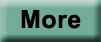 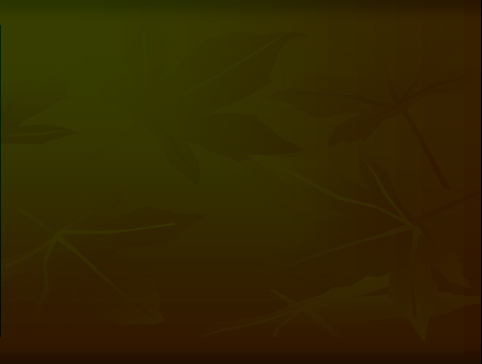 APPARATUS used for determination  of optical rotation is    POLARIMETER 
FLUORESCENCE TEST – Crude drugs show fluorescence when the sample is exposed to ULTRA–VIOLET RADIATION
Cinchona bark shows yellow fluorescence
Areca nut – blue fluorescence
Ergot powder – red fluorescence
Emetine - orange
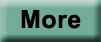 POLARIMETER
ALCOHOL CONTENT
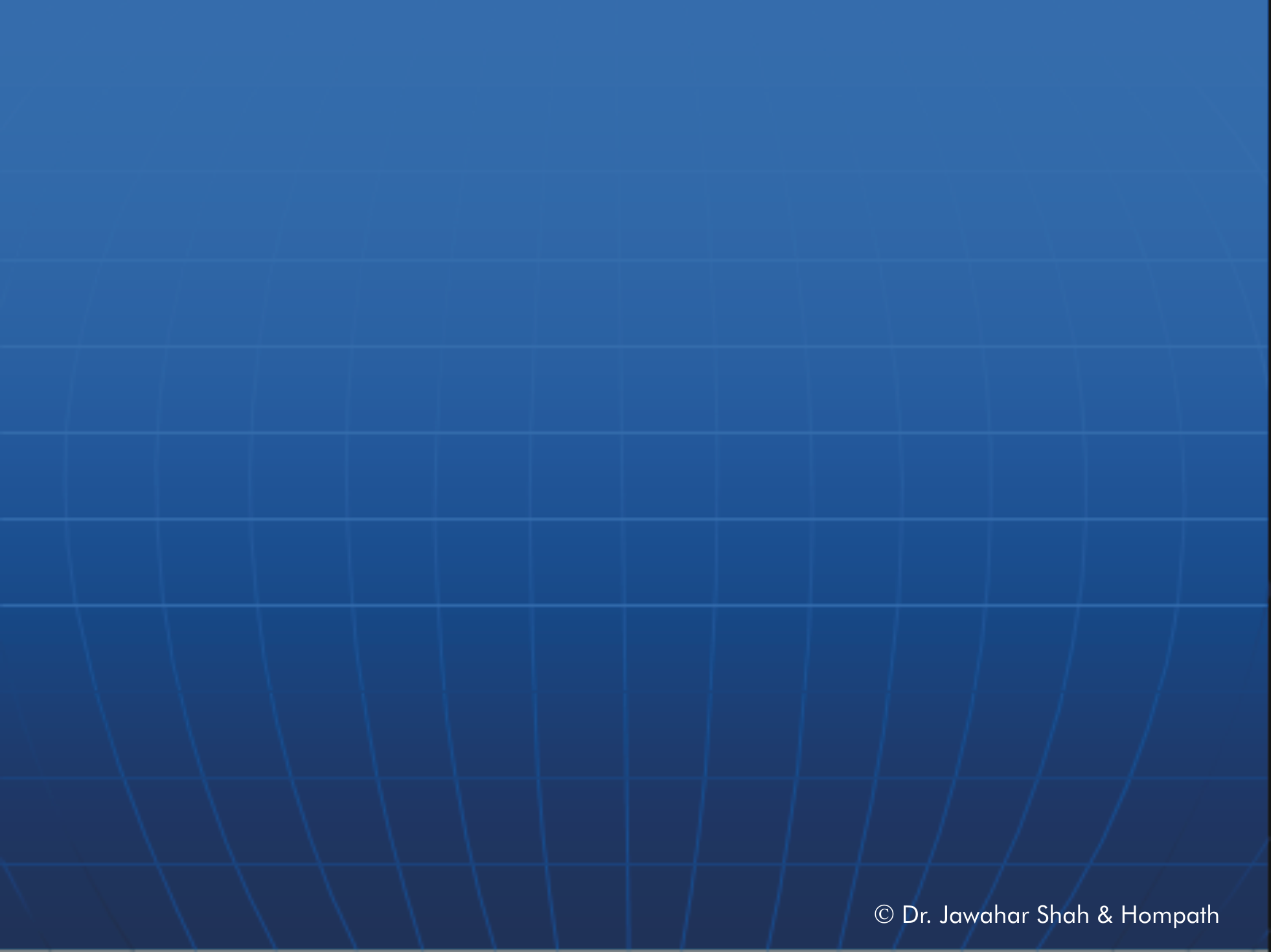 Estimation of alcohol content of mother 
tincture is a test for the drug strength of mother tincture and an evaluation of extraction process. 

Specific gravity of the distillate is 
determined pycnometrically and the 
corresponding alcohol content in 
percent by volume read off in the 
alcoholometric tables.
CALCULATION  OF  ALCOHOL  CONTENT
25 cc of alcoholic liquid is taken in a 1000 cc distilling flask
150 cc of distilled water and a little pumic powder is added
Flask connected to a condenser and distilled
Distillate is collected in a 100 cc flask upto 95 cc
Volume made to 100 cc by adding water at room temperature
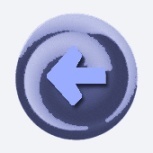 ALCOHOL CONTENT
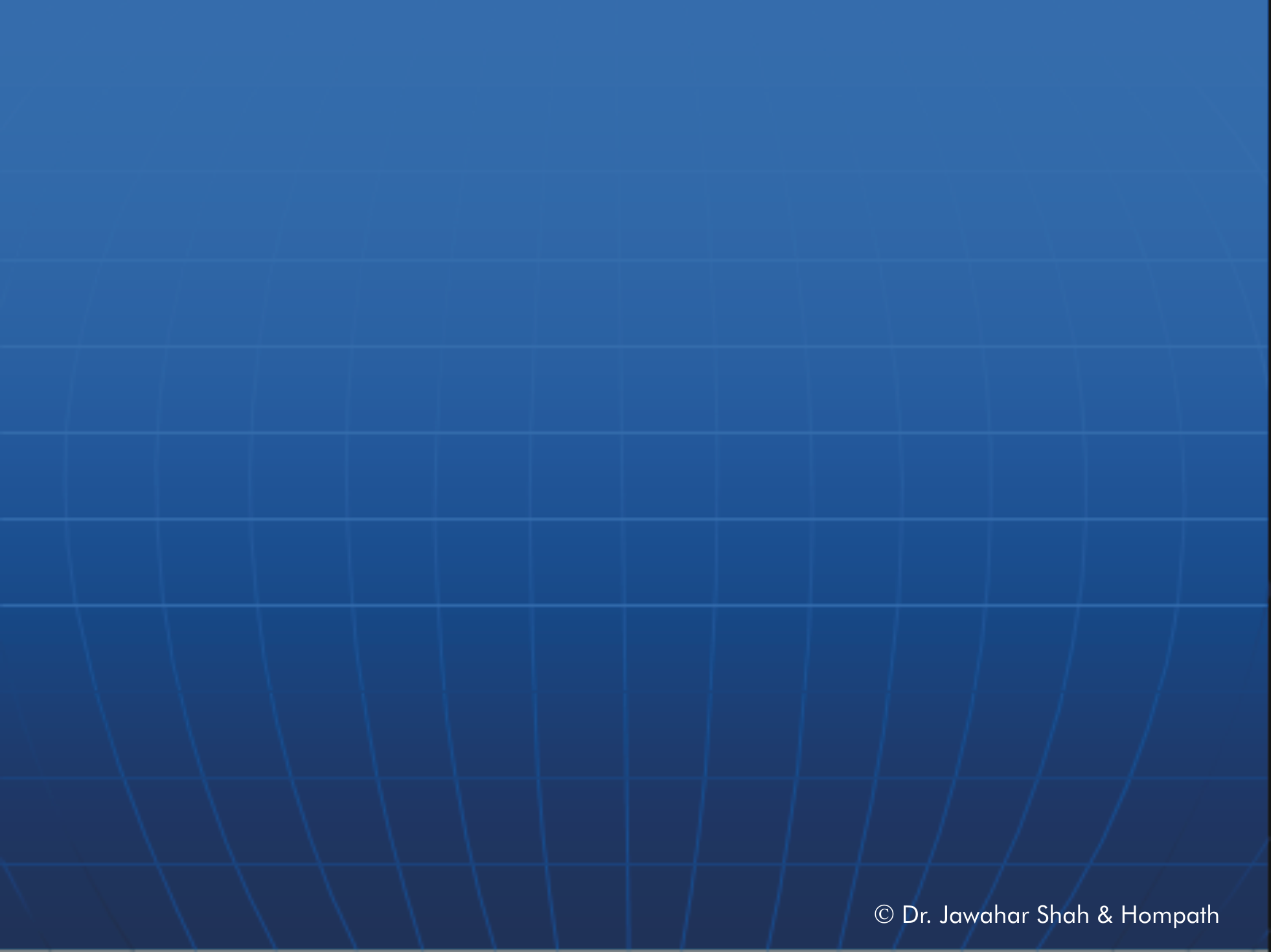 After keeping overnight the specific gravity of distillate is found out using specific gravity bottle
Alcoholometric tables are available showing the  %  of alcohol for particular specific gravity
From the table %  of alcohol at a particular temperature can be found out
CALCULATION  OF  ALCOHOL  CONTENT
Sample taken at 25 degree C = 25 ml
Wt of empty specific gravity bottle = A
Wt of specific gravity bottle + distillate=B
Wt of specific gravity bottle + water = C

SPECIFIC  GRAVITY = B-A/C-A

 ALCOHOL  CONTENT , expressed as %v/v is obtained from reference table in phaemacopoeia
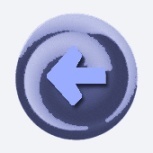 CALCULATION  OF  ALCOHOL  CONTENT
Alcohol content within the normal range indicates that proportion of drug and vehicle in the mother tincture  is as per pharmacopoeial guidelines and that tincture has uniform drug strength
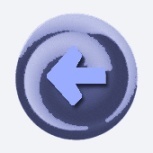 SPECIFIC GRAVITY
The specific gravity of a substance is 
the weight of a given volume of that 
substance at a stated temperature as 
compared with the weight of an equal 
volume of water at the same temperature, 
all weighings being taken in air. 

A suitable pycnometer is used for the 
determination.
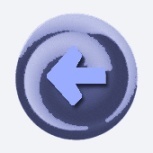 SPECIFIC GRAVITY
METHOD OF DETERMINATION OF SPECIFIC GRAVITY
Weight of empty bottle -    A
Weight of bottle and liquid -  B
Weight of bottle and water -  C
Weight of liquid = B – A [W(L)]
Weight of water = C – A [W (w)]
Specific Gravity of liquid= W(L)/W(W)
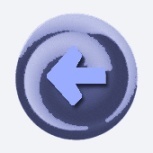 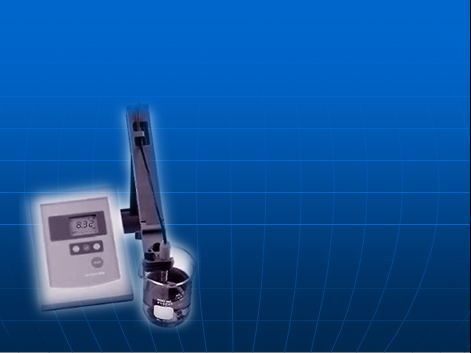 pH  DETERMINATION
The pH is defined 
as the common 
logarithm of the 
reciprocal of the 
hydrogen ion 
concentration 
expressed in 
gram per liter.
Storage, exposure to temperature 
and pressure tend to alter the pH, 
thus making the liquid unstable. 
It also helps to detect adulteration. 

The two most important methods 
of measuring pH are by the use 
of colorimetric method and potentiometric method
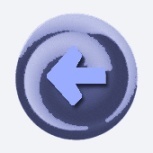 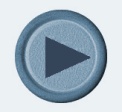 TOTAL SOLIDS
The term 'total solids' is applied to 
the residue obtained when the 
prescribed amount of the preparation 
is dried to constant weight under 
specified conditions.
Weigh accurately or measure an accurate quantity of the preparation. Place it in a tarred dish, evaporate at as low a temperature as possible until the alcohol is removed. Heat on a water-bath until the residue is apparently dry. Transfer to an oven and dry to constant weight at 105o. Cool in an efficient desiccator.
CALCULATION  OF  TOTAL SOLIDS
Weight of empty glass dish = A
Sample taken = 10 ml
Weight of dish + dry residue = B
Total solids = (B – A) X 100 / 10, expressed as percentage
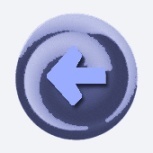 CHROMATOGRAPHY
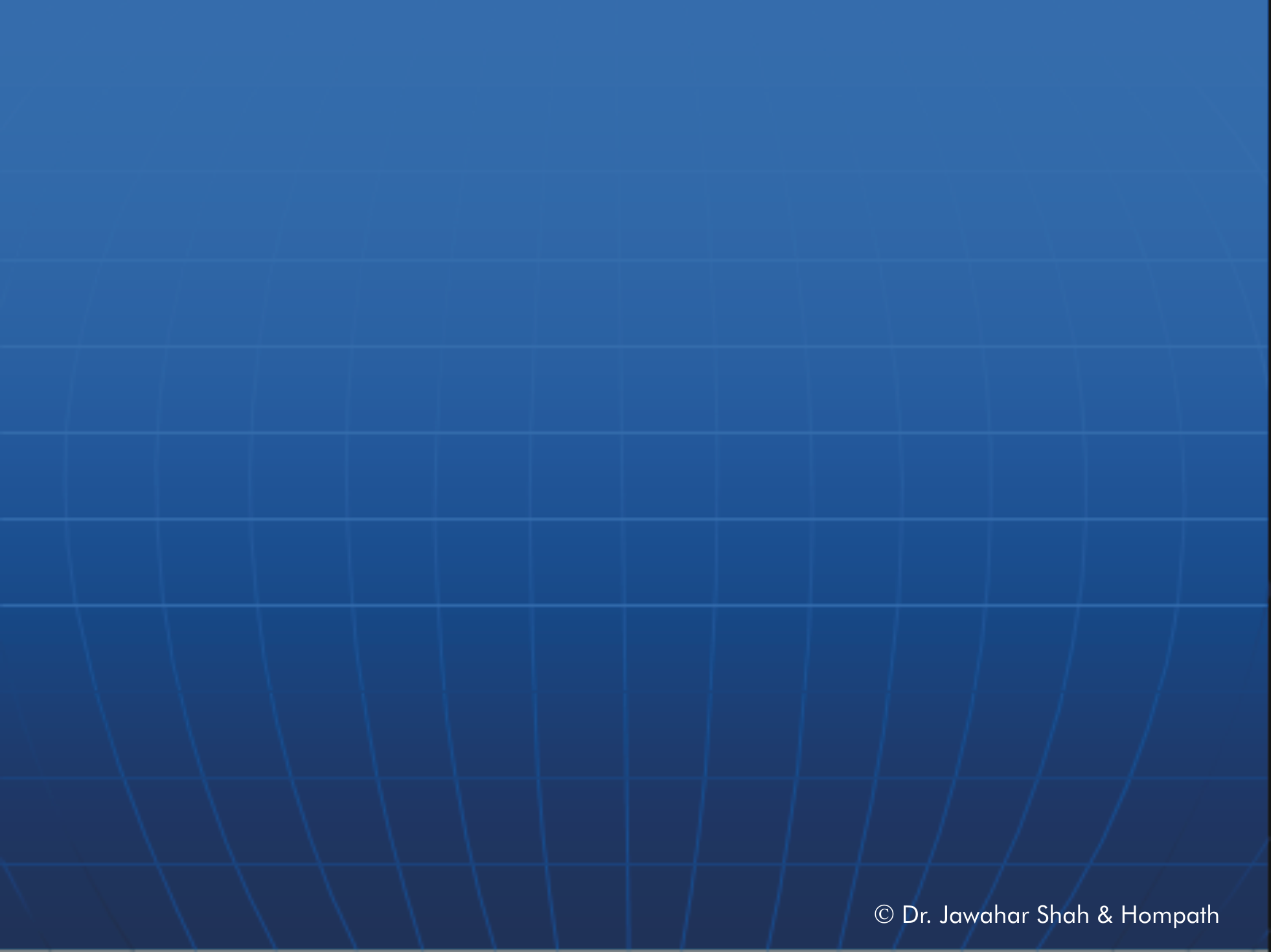 Chromatography is a physical analytical process to separate constituents of drug thereby guides to identification of drug 

There are various methods of 
chromatography study – 
paper, thin layer, columnar, gas, etc.
TYPES OF CHROMATOGRAPHY
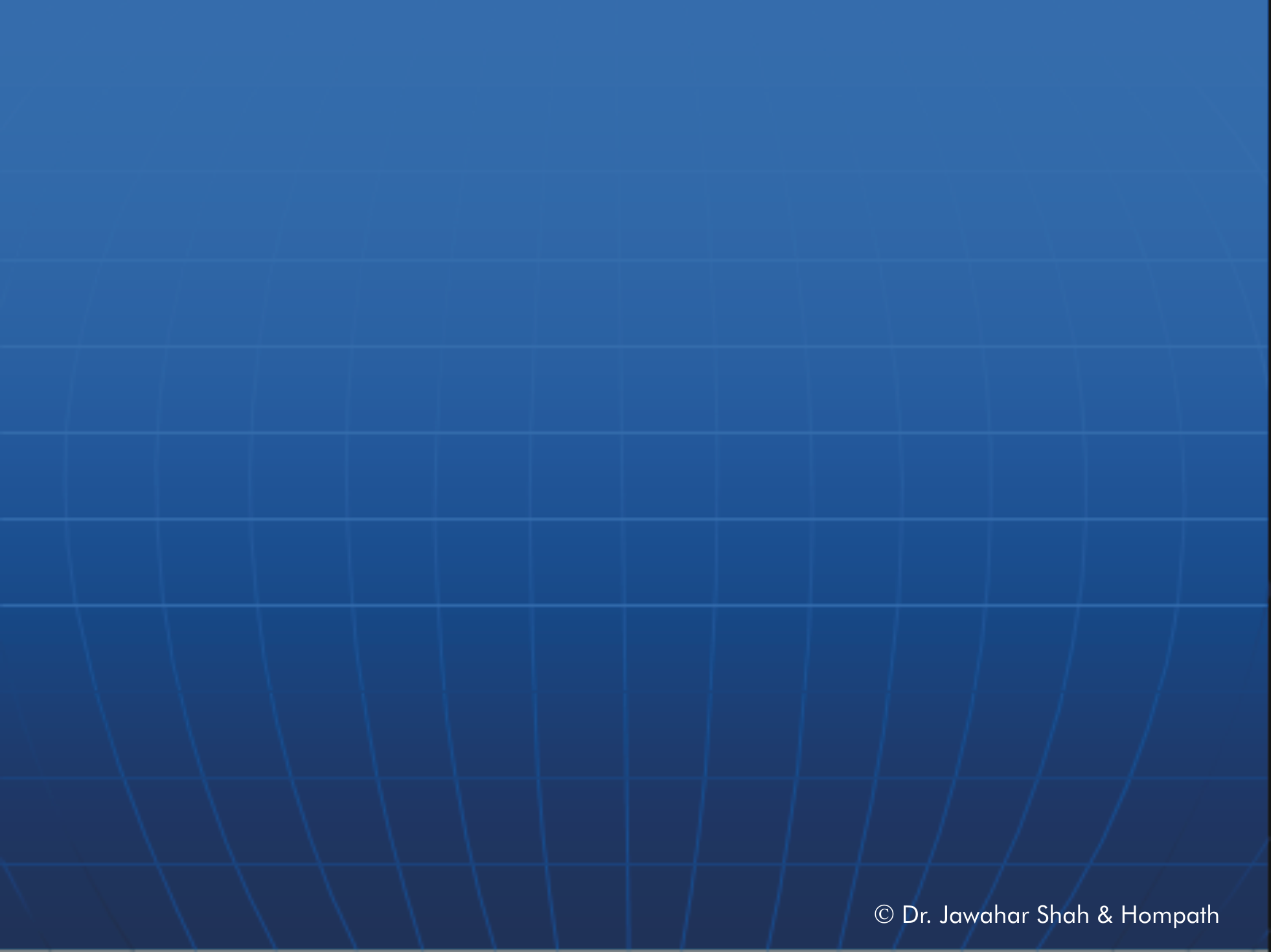 A)LIQUID  CHROMATOGRAPHY ( LC )
	Adsorption chromatography – HPLC, TLC & HPTLC
Partition  chromatography – HPLC, TLC and PC
Ion exchange chromatography
B)GAS CHROMATOGRAPHY
C)SUPERCRITICAL FLUID CHROMATOGRAPHY
CHROMATOGRAPHY
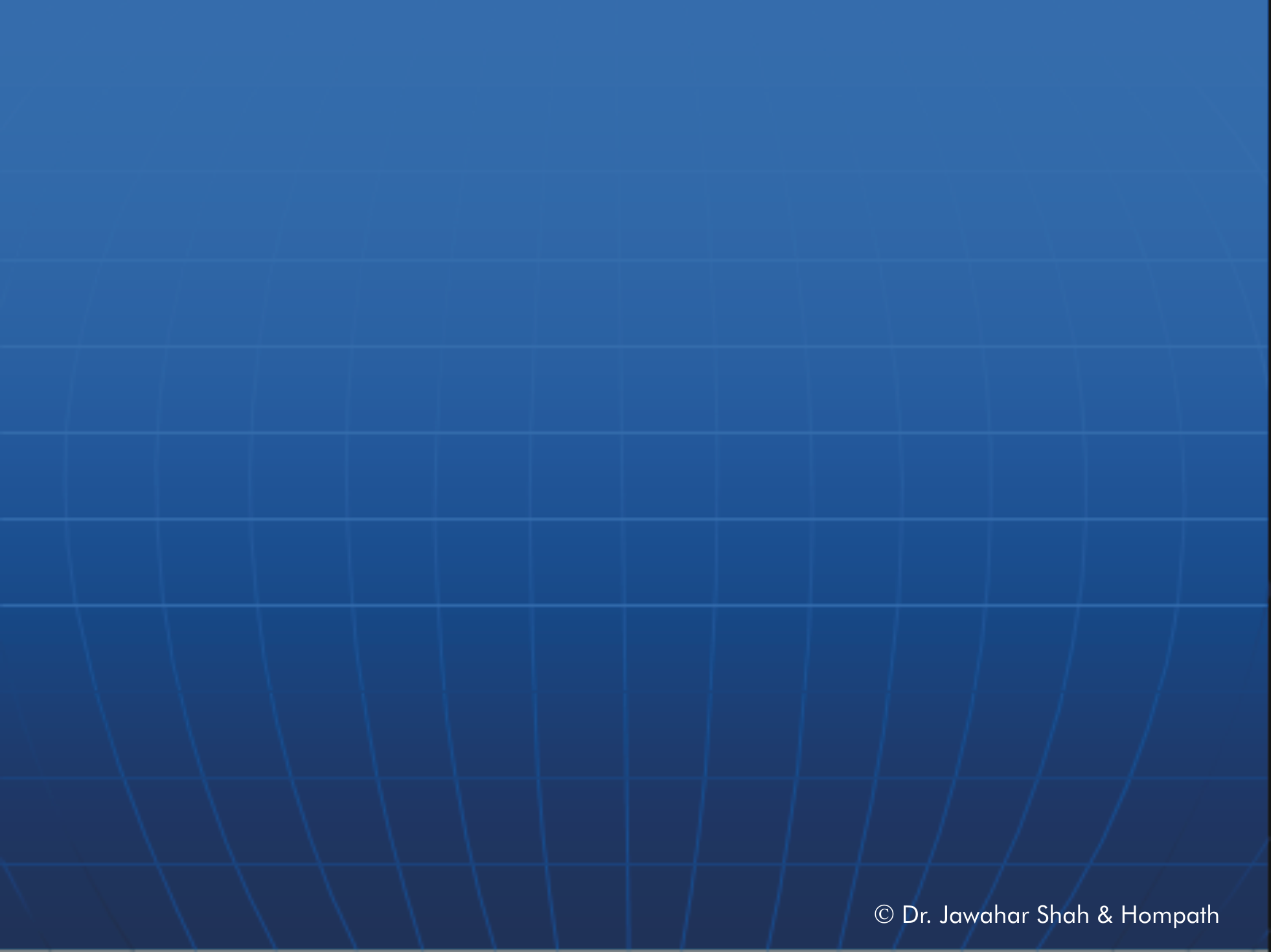 CHROMATOGRAPHY  MEANS TO  WRITE IN  COLOURS
INVENTED  BY  MICHAEL TSWETT
DEFINITION :- IS  A LABORATORY TECHNIQUE IN WHICH THE COMPONENTS OF A MIXTURE ARE SEPARATED ON AN ADSORBENT IN ORDER TO ANALYSE, IDENTIFY AND QUANTIFY THE COMPONENTS
The fixed phase is called the stationary 
phase and the other is termed as the 
mobile phase. 

If the stationary phase is a solid,
the process is called 
adsorption chromatography.

If the stationary phase is a liquid, 
the process is called 
partition chromatography.
MOBILE  PHASE – REFERS TO THE SOLVENT USED TO SEPARATE THE COMPONENTS OF A DRUG
SOLVENTS  USED – BENZENE, BUTANOL ACETIC ACID, PETROLEUM ETHER
STATIONARY PHASE – THE ADSORBENT IS TERMED AS THE FIXED OR STATIONARY PHASE
ADSORBENTS USED – PAPER, SILICA GEL, CELLULOSE
Rf value  :
The ratio of distance traveled on the 
medium by a given compound to the 
distance traveled by the front of the 
mobile phase, from the point of the 
application of the test substance, is the 
Rf value of the compound.  

Rr value :
The ratio between the distances traveled 
by a given compound and a reference 
substance is the Rr value.
Location of the Spots :

Direct inspection or ultraviolet light
Inspection after treatment with reagents that will make the spots visible – for example, Dragendorff's agent, iodine vapour, antimony trichloride in chloroform, etc.
PAPER CHROMATOGRAPHY  :

In paper chromatography the 
adsorbant is a sheet of paper of 
suitable texture and thickness.
PRINCIPLE
FEW  DROPS OF THE MOTHER TINCTURE  TO BE TESTED IS ALLOWED TO DRY ON A FILTER  PAPER
THE PAPER IS MADE TO HANG FROM A FRAME SO AS TO TOUCH A SOLVENT IN A CHROMATOGRAPHIC CHAMBER
THE  SOLVENT SLOWLY RISES ON THE PAPER BY CAPILLARY ATTRACTION SEPARATING THE DIFFERENT COMPONENTS OF THE MOTHER TINCTURE ON THE FILTER PAPER
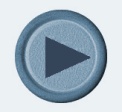 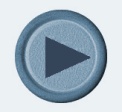 THE PAPER IS TAKEN OUT AFTER A FIXED TIME, DRIED AND A SUITABLE COLOUR DEVELOPING RE-AGENT IS SPRAYED UPON 
THE  TYPICAL COLOURS OF THE DIFFERENT COMPONENTS DEVELOP ON THE PAPER
APPARATUS
WARTMAN  No . 1 FILTER  PAPER – cut the paper into long strips
SOLVENT – BUTANOL ACETIC ACID
COLOUR  DEVELOPING AGENT – NIN HYDRIN OR FERRIC CHLORIDE
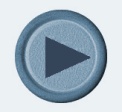 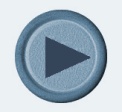 chromatography
CHROMATOGRAM
PROCEDURE
APPLICATION OF SAMPLE
Starting  line is  marked on the paper with an ordinary  pencil 5cm from the bottom edge
1 or 2  drops of the mother tincture to  be  tested is applied as a small spot  on the  starting line 
The drop is dried on the filter paper and  is placed in chromatographic  chamber
CHROMATOGRAPHIC CHAMBER -
Is  made  up of  glass
DEVELOPMENT  OF  CHROMATOGRAM
Paper is hung from the frame in the chamber for 4-5hrs without touching the solvent
Paper is then dipped in solvent  and kept  for  1 day
The  solvent  will rise  on the paper by  capillary  attraction  separating  the  different  constituents  of the drug
The  solvent  is allowed  to rise 2/3 rd  of paper height . The paper is taken  out  of the  chamber
DRYING  OF  CHROMATOGRAM – Dried by blowing hot air over the paper
LOCATION OF SPOT- 
Physical method by UV  SPECTROSCOPY
Chemical  method  by  spraying Nin hydrin
Calculate  Rf  Value
THIN LAYER CHROMATOGRAPHY
It consists of preparing, on a suitable 
glass plate, a thin layer of material. 

The mother tincture is dissolved in a 
suitable solvent and placed as a series of 
spots on the film towards one end of the 
plate; this end is dipped in a suitable 
solvent mixture and the whole enclosed 
in an airtight container.
High Performance Thin Layer Chromatography ( HPTLC ) – Is a highly sophisticated equipment used foe the qualitative and quantitative analysis of drug constituents. 
Used for analysis of mother tinctures
Is simple, rapid, reliable and cost-effective
Several analysis work simultaneously done
ADVANTAGES OF CHROMATOGRAPHY
Accurate  method  for  identification of drugs
The  amount of drug needed  is very little
The method is very simple. So can be done in an ordinary lab
Quantitative estimation of chemical  constituents  of drug can be done
Analysis of  homoeopathic potencies done
HOMOEOPATHIC UTILITY OF CHROMATOGRAPHY
Quantitative  And  Qualitative  Analysis Of  MOTHER TINCTURES  AND POTENCIES
TLC  used  to identify chemical  constituents  of  mother tinctures
Rf ( Retention Factor = how far up a chemical constituent travels ) is found out and is compared with Rf value of the constituent  given in H.P.I.